“Chronic Musculoskeletal Pain and Opioid Misuse”

66th Annual Convention Provincial Building & Construction Trades Council of Ontario

Presented by: Mr. Carmine Tiano & 
Dr. Don Castaldi
PBCTCO Convention 2023
Construction Background
PBCTCO Convention 2023
Construction Background
PBCTCO Convention 2023
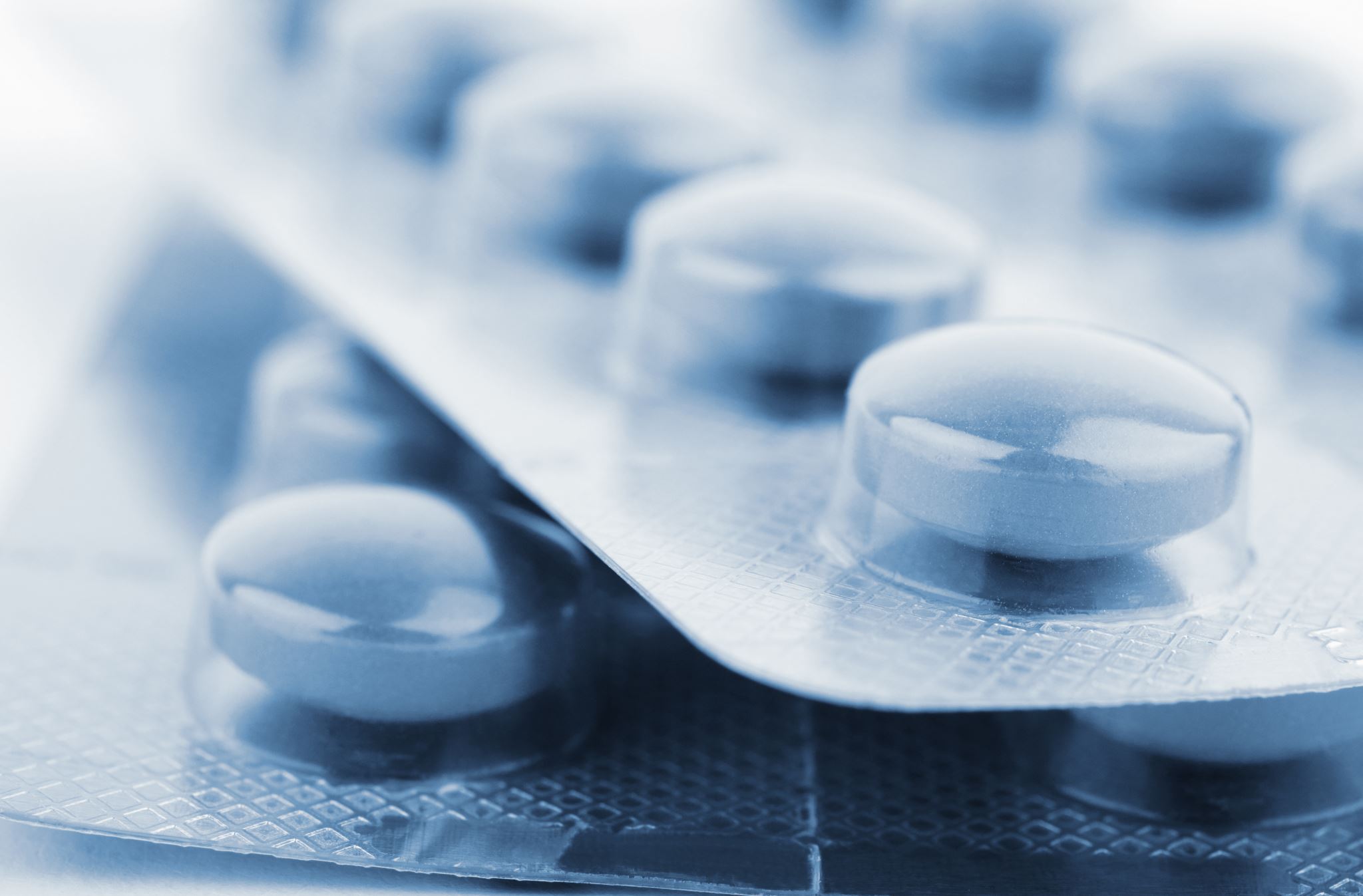 Opioids and the Construction Community
In the recent report, Changing Circumstances Surrounding Opioid-Related Deaths in Ontario during the COVID-19 Pandemic, of the nearly 2,500 opioid-related deaths reported in Ontario, 30% were employed in the construction industry.
PBCTCO Convention 2023
Opioids and the Construction Industry
PBCTCO Convention 2023
Men in Trades are Disproportionately Impacted
Since 2016, around ¾ of opioid-related deaths were men. 

Men in trades are overly represented.

Of people who were employed at the time of death, 30-50% were employed in trades.
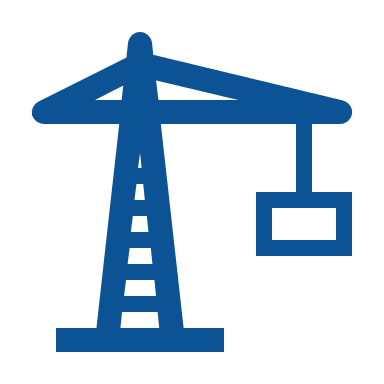 PBCTCO Convention 2023
Hard, Physical Labour Takes a Toll
Hard physical labour takes a toll on the body.

It increases the risk of injury and can result in pain. 

When taken properly, pain medication like prescription opioids, can help manage pain.

Some workers take higher doses of opioids or seek illegal opioids to keep working through pain which creates a higher risk for addiction & harms.
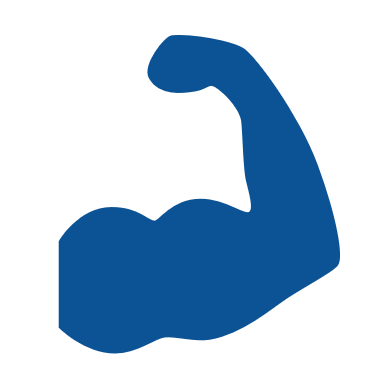 PBCTCO Convention 2023
Work Hard, Play Hard
PBCTCO Convention 2023
Five Drivers of Drug Dependency
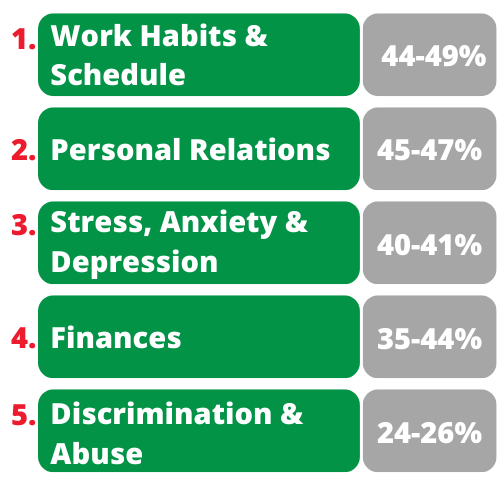 The DeNovoTreatment Centre (https://denovo.ca/) conducted a study in 2021 called the “5 Drivers of Substance Addiction/Suicide”.

 Which lists the five key causes leading people to substance dependency and/or to suicide.
PBCTCO Convention 2023
Five Drivers of Drug Dependency
Work Habits and Schedule (44-49%)
Physical pain due to the kind of work involved.
Long working hours.
Not eating property or following a healthy lifestyle.
Working in shifts which can cause irregular sleeping patterns and/or trouble falling asleep, feeling tired and low on energy.

2.   Personal Relations (45-47%)
Staying away from home and/or family for extended periods of time.
Living on the go, travelling a lot, staying in hotels and not being able to spend enough time at home.
Inability to maintain relationships.
Feeling isolated and cut off from family and friends. Not having anyone to talk to. Feeling of being alone or lonely.
PBCTCO Convention 2023
Five Drivers of Drug Dependency
3.  Stress, Anxiety and Depression (40-41%)
Work-related stress.
Feeling sad, depressed or hopeless.
Feeling anxious, restless or uneasy. In fact, people with a mental illness are twice as likely to have a substance dependency compared to the general population (Rush et al., 2008).

4. Finances (35-44%)
Financial insecurity.
Inability to pay bills.
Uncertainty about the next job and/or obtaining a new job.
PBCTCO Convention 2023
Five Drivers of Drug Dependency
5. Discrimination and Abuse (24-26%) 

Includes bullying by colleagues and/or supervisors.
On-the-job site physical, verbal or mental abuse. 
Difficulty with fitting in with colleagues. 
Being from a different racial or ethnic background (being non-white). Speaking a different language. 
Discrimination by gender (i.e., being a woman in a male dominated industry) and/or sexual orientation. Sexual harassment.
PBCTCO Convention 2023
Workplace Barriers
PBCTCO Convention 2023
1. Stigma & Compensation Landscape: Not Supportive
Many construction workers do not report “wear and tear injuries” due to stigma and fear of employer retaliation.

Even when “wear and tear” injuries are reported to a compensation provider, they are routinely denied.

In Ontario, the Workers Safety and Insurance Board (WSIB) continued aggressive approach to adjudication has created challenges when dealing with entitlement issues.

Too often, gradual onset disablements are denied, even when all, or almost all, medical evidence supports work relatedness.
PBCTCO Convention 2023
1. Stigma & Compensation Landscape: Not Supportive
Attributing ongoing symptoms to a pre-existing condition has become the main tool to limit benefits for work-related injuries. 

WSIB has regularly denied ongoing entitlement where workers have not recovered from a strain or musculoskeletal injury within the “expected” recovery time.


Older workers have been especially hard hit. WSIB tells these workers their injuries should have healed and blames any ongoing symptoms on age-related degeneration.

Result:  Workers do not claim for benefits, and they struggle with pain. Which often leads to substance use.
PBCTCO Convention 2023
1. Stigma & Compensation Landscape: Not Supportive
WSIB Adjudicators do not take the time to interview the inured worker, take the time to understand the tasks performed, or equipment used.

Often previous claims are ignored or used against the injured worker.  

Loopholes such as timelines to file etc. 

Claims denied based on ignorance of Adjudicator.  
WSIB process is designed to be frustrating, and tedious so workers will not file/drop their claim
PBCTCO Convention 2023
2. Reluctance of Workers to Report & Seek Treatment
The social stigma and potential for job loss if opioid use (whether legal or illicit) becomes known to co-workers and supervisors. 

A major issue in the construction sector is the underreporting of injuries.

The underreporting of injuries further obscures the relationship between workplace physical demands, pain, and opioid use.
PBCTCO Convention 2023
2. Reluctance of Workers to Report & Seek Treatment
The fact WSIB routinely denies “wear and tear injuries”, coupled with the under reporting has created landscape/environment where we do not know the true burden of musculoskeletal injuries.
Nature of work often makes scheduling a Doctor’s appointment difficult 
 If we do not know the true burden of musculoskeletal injuries and associated pain how can employers, unions, and regulatory partners insure adequate prevention and treatment options.
PBCTCO Convention 2023
Moving Towards a Total Worker Health (TWH) Perspective
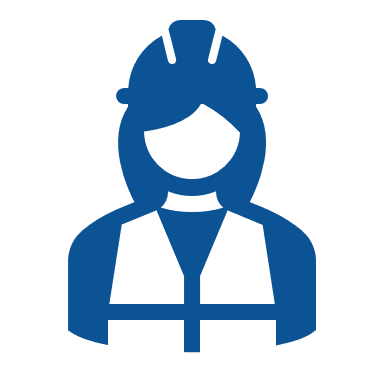 PBCTCO Convention 2023
Moving Towards a Total Worker Health (TWH) Perspective
PBCTCO Convention 2023
Chronic Pain in the Construction WorkplaceDr. Don Castaldi
PBCTCO Convention 2023
Construction Workers & Chronic Pain
PBCTCO Convention 2023
Leading Approach to Chronic Pain
Treatment Centres & Researchers utilize a bio-psychosocial model to treating/managing chronic pain.

The Brain informs how we protect ourselves from (distress/pain etc.)

Chronic Pain is not a singular, localized physical injury to be cured.
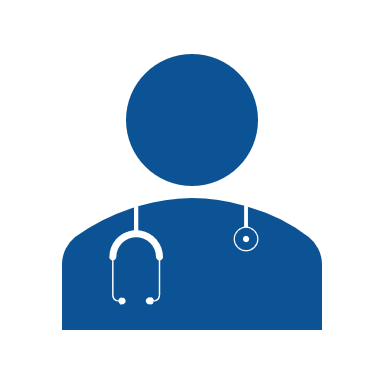 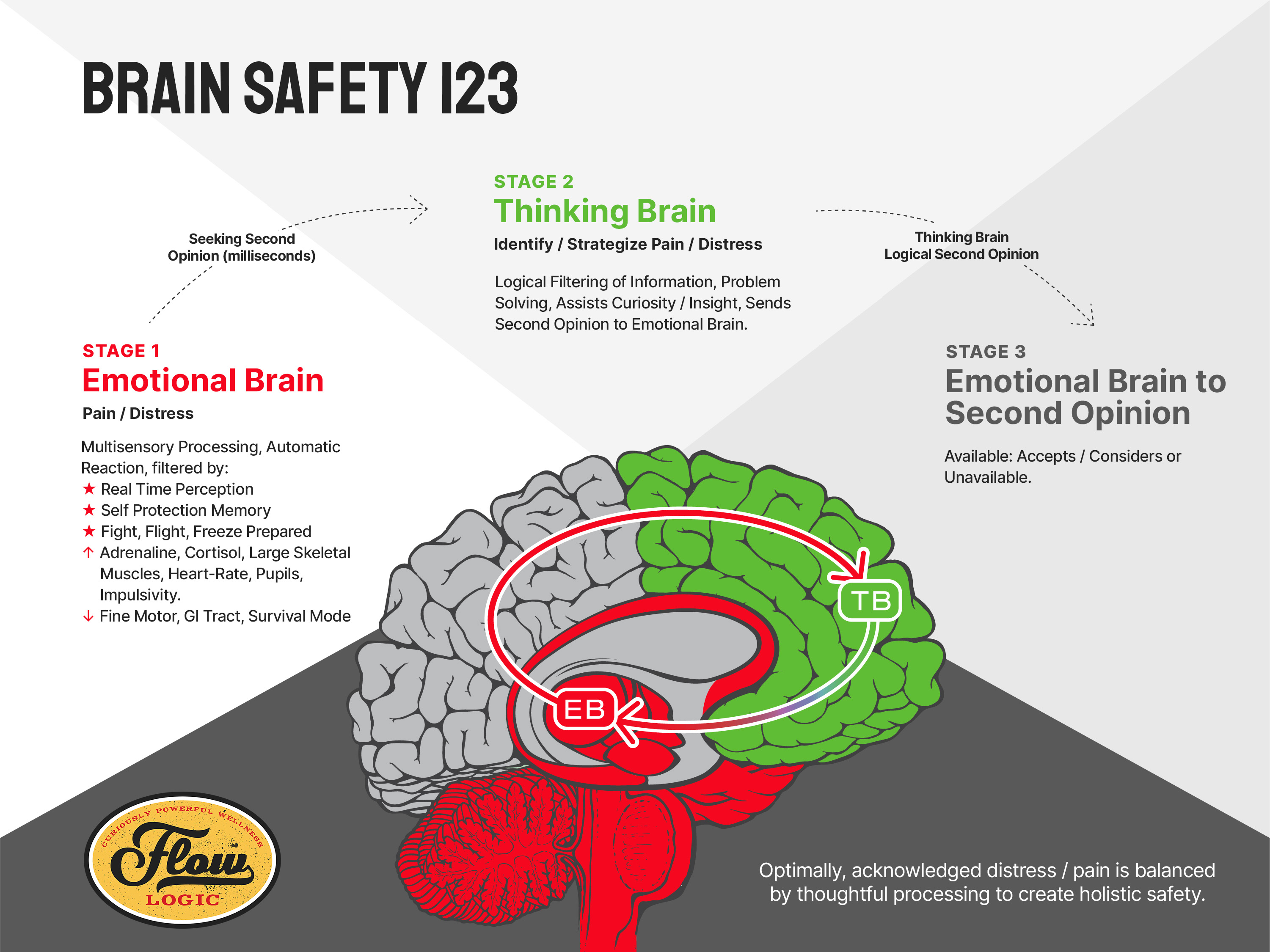 PBCTCO Convention 2023
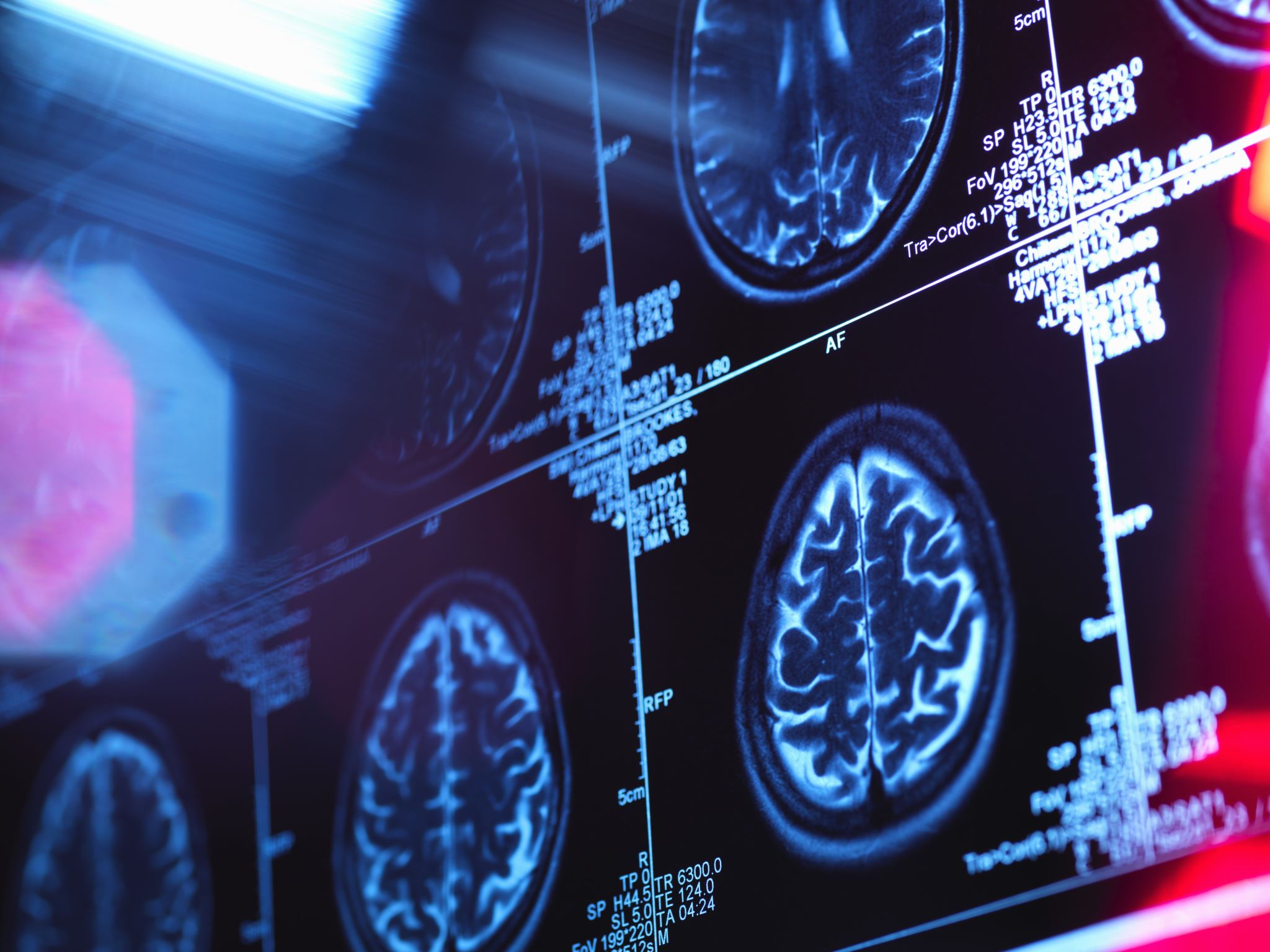 Protective Emotional Brain
What happens to Emotional Brain:

Thinking Brain communication is derailed when a person is exposed to Repeated Acute Injury/Pain.

 Opioid misuse is secondary to chronic pain.
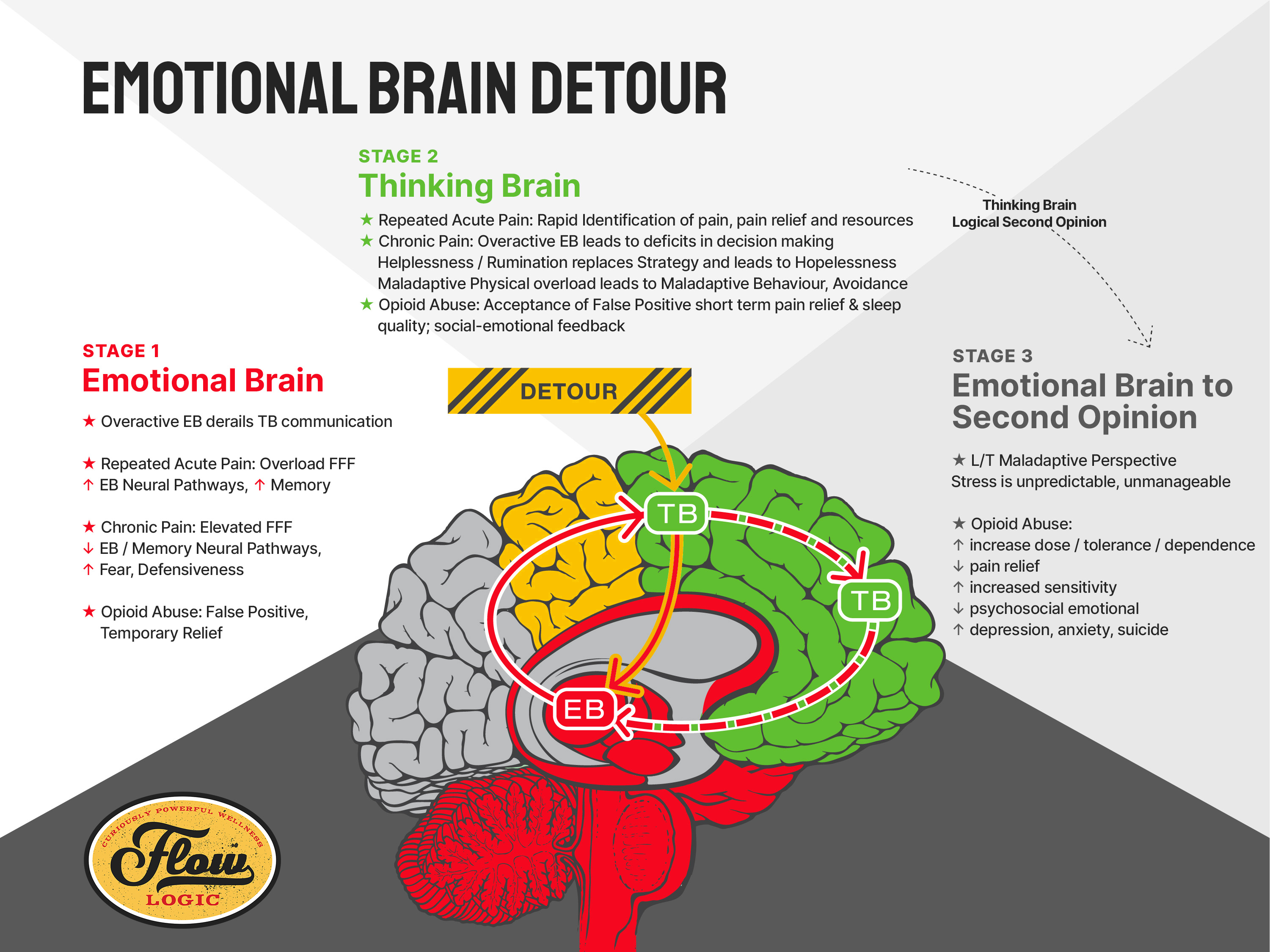 PBCTCO Convention 2023
Real Time Profile
Trade person with 4 immediate family members.
Significant income means transient work life, high pressure jobs, high danger and long hours. 
Transient work life is vulnerable to poor nutrition, fitness / hydration & limited body recovery. 
Workplace interpersonal stressors combined with issues supporting family at a distance leads to strained mind/body conditioning.  
Workplace Culture, if you experience an injury and/or report physical pain you risk being taken off the job.
Real Time Profile
Injury/Pain occurs out of work, seeking treatment & recovery. 

 Musculoskeletal (MSK) pain can be elusive, after 3 months repeated acute pain becomes chronic pain; an invisible injury…adversely associated w/ weakness and age. 

Return to work can lead to disappointment and diminished sense of worth as they are no longer able to perform prior functional role to family, friends and employer.
Real Time Profile
Irritability, distress give way to conflict and rejection by others and can lead to helplessness and hopelessness.  

At 3 months many people have been prescribed opioid medication and those who are not seek “alternative methods”. 

 Opioids provide short term pain relief & provide a false positive of improvement.

False + is encouraged by an emotional brain (EB) drive to protect at all costs and a diminished thinking brain (TB) that has deactivated critical thinking.
Real Time Profile
False + can also be encouraged by family, friends and employers who might notice the change and wish for you to return to functional role in their lives. 

False + is exposed when drug tolerance leads to higher doses to stay off pain. 

Isolation, avoidance and systemic judgment of opioid misuse and dependence diminish relationships and increase isolation, depression, anxiety and suicide. 

Recovery and chronic pain management require a Biological, Psychological, Social, Emotional effort.
Meta-Analysis of Opioids and Chronic Pain (2018) Journal American Medical Association
Compared with Placebo, Opioids associated with…
Small improvements in pain, physical functioning and sleep quality.
Limited, unimportant improvements in social functioning.
No improvements in emotional functioning or role functioning.
Increased vomiting, drowsiness, constipation, dizziness, nausea, dry mouth and pruritus. 
Improvements diminish over L/T studies; limited L/T studies as co-morbid issues of dependence, psychopathology obscure classification.
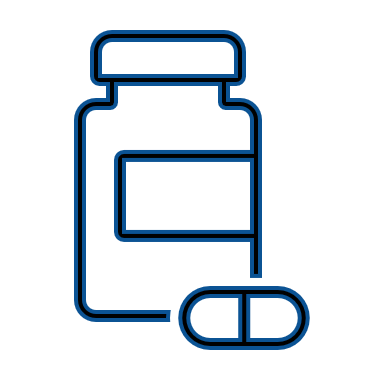 Limitations - Vulnerability to Current Approach
Systemic Workplace Culture: 

Disclosure of injury and/or pain is met with loss of employment 

Limited to no ‘on the job resources’ to manage, safety & prevention programs become divisive, avoidant based and symptom reactive.
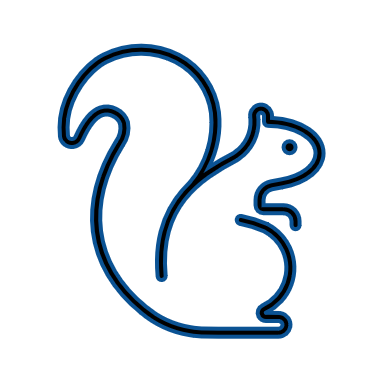 Limitations - Vulnerability to Current Approach
The absence of ongoing holistic conditioning, preparedness and communication makes MSK injury/pain disclosure awkward / adversarial

A singular perspective of ‘in the moment’ productivity & efficiency give way to Trade Worker Objectification.
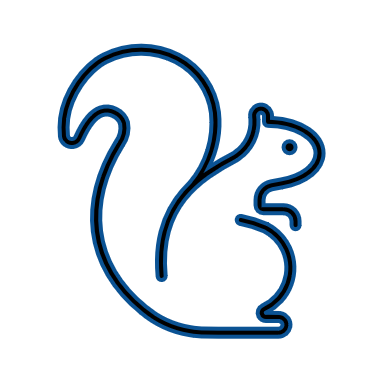 Active Wellness a Biopsychosocial-Emotional Approach
Active Wellness is Personal Protective Equipment for mind/body work life. 


Active Wellness is an effort to Optimize Mind/Body Conditioning and Preparedness
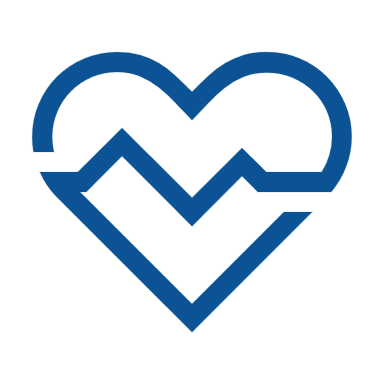 Active Wellness a Biopsychosocial-Emotional Approach
When acceptance of workplace mind/body regarding MSK is balanced by mind/body preparedness/resources, trade workers will be able to proceed with Confident Vulnerability and Resilience. 

When mind/body preparedness and resources are commonplace the disclosures of MSK injury and/or pain will no longer be awkward / contentious.
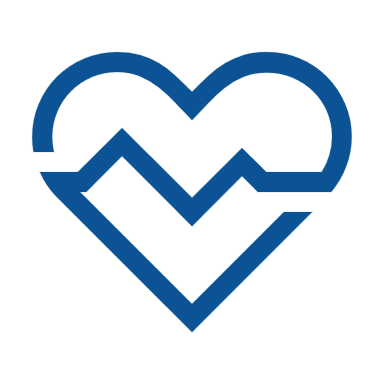 Active Wellness; Optimal Mind Body Conditioning & Preparedness
Utilizing a bio-psychosocial emotional holistic lens…

A Static and Dynamic Evaluation of job expectations, MSK exertion and strain.

Match Optimal Mind/Body conditioning and preparedness to job evaluation.
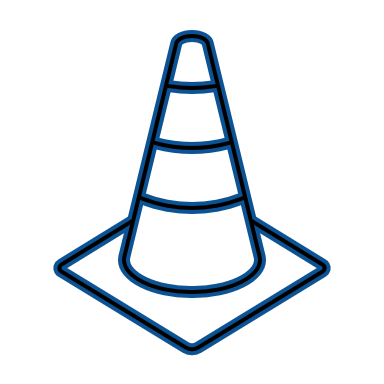 Active Wellness; Optimal Mind Body Conditioning & Preparedness
From biomarkers, skills development and functional application to communication, problem solving & resource development.

When injury and/or pain occurs trade workers given access to graduated non-opioid based resources with an optimal successive plan of engagement to maximize productivity and holistic well being.
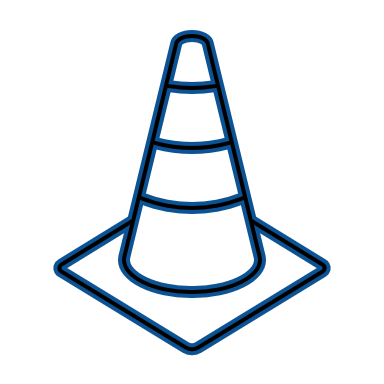 Policy and Program Activities Across the Continuum of Care
PBCTCO Convention 2023
PBCTCO Convention 2023
PBCTCO Convention 2023
PBCTCO Convention 2023
PBCTCO Convention 2023
PBCTCO Convention 2023
PBCTCO Convention 2023
PBCTCO Convention 2023
PBCTCO Convention 2023
Thank you. For a copy of this presentation, please contact me at carmine@ontariobuildingtrades.com
PBCTCO Convention 2023